Status with LHC Beam
Coordination: Mike Lamont, Ralph Assmann
Last week coordination: Malika Meddahi, Joerg Wenninger
Thanks to operations, equipment groups and experiments
1
LMC, R. Assmann
Last Two Weeks
Last week: Technical stop, advanced to fix finger problem in IR2 injection region.
Friday/Saturday: Recovery. LHCb spectrometer recovery. Test ramps with 1b x 1b and 2b x 2b. End of fill: Off-momentum loss map.
Stable beams since then:
Stable beams, fill 1439, 312b, peak lumi 1.5e32, 10h42, OP ended
Stable beams, fill 1440, 368b, peak lumi 2.1e32, 11h20, OP ended
Stable beams, fill 1443, 368b, peak lumi 2.1e32, 2h16, UFO
Stable beams, fill 1444, 368b, peak lumi 2.0e32, 7h13, OP ended
Then step up to 424b, but no stable beams yet…
ATLAS has now 39.37 pb-1. Last week: 15.7 pb-1.
2
LMC, R. Assmann
Fill 1440
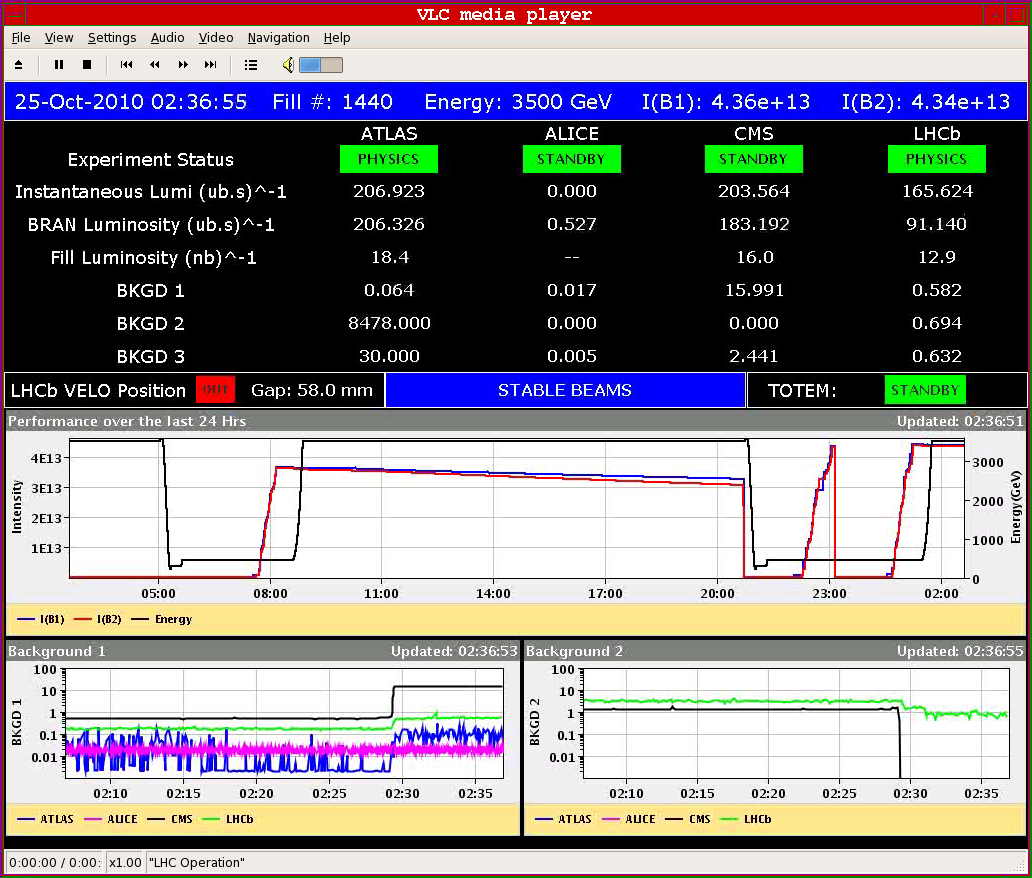 3
LMC, R. Assmann
Vacuum fill 1439
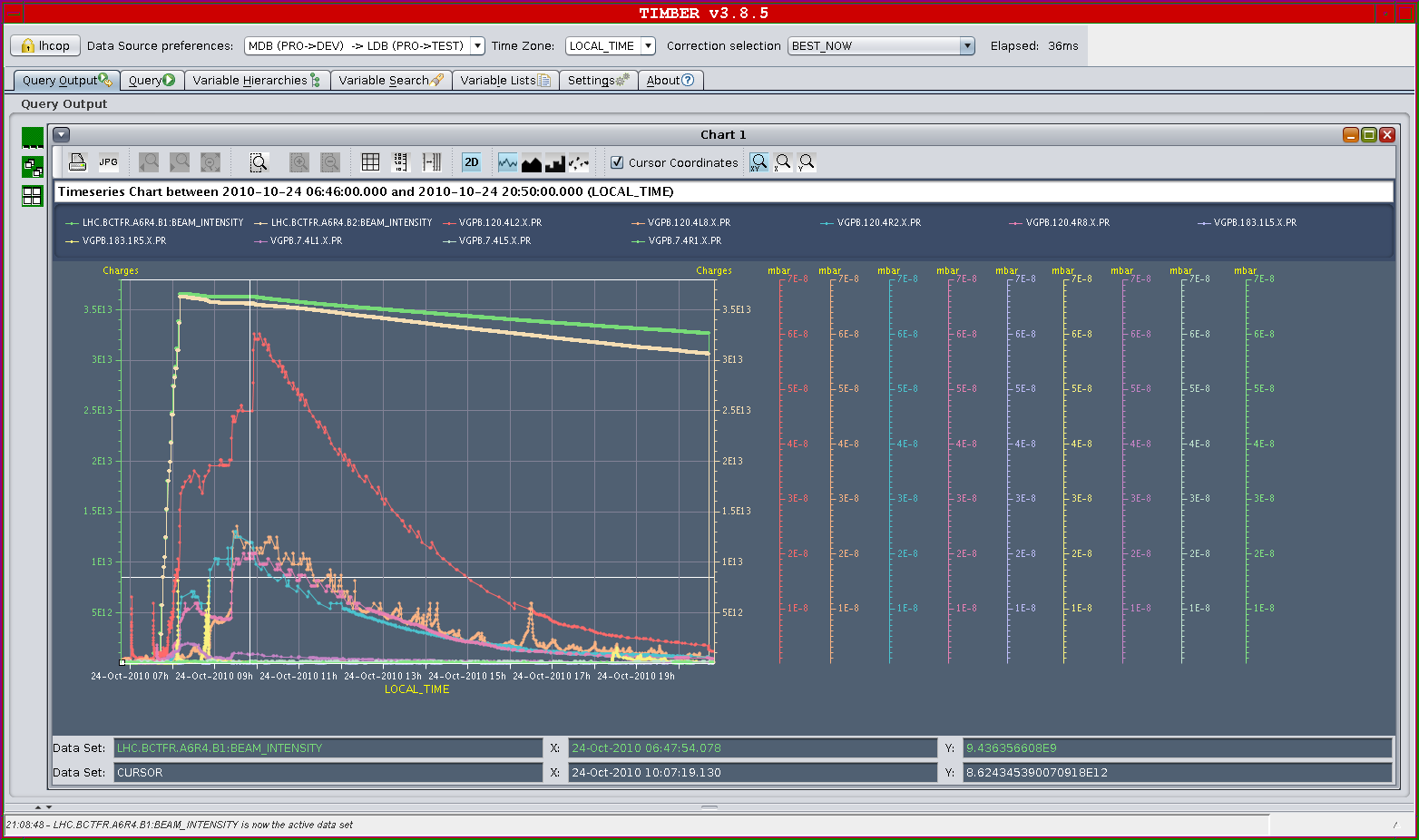 7E-8
4
LMC, R. Assmann
Vacuum 368b
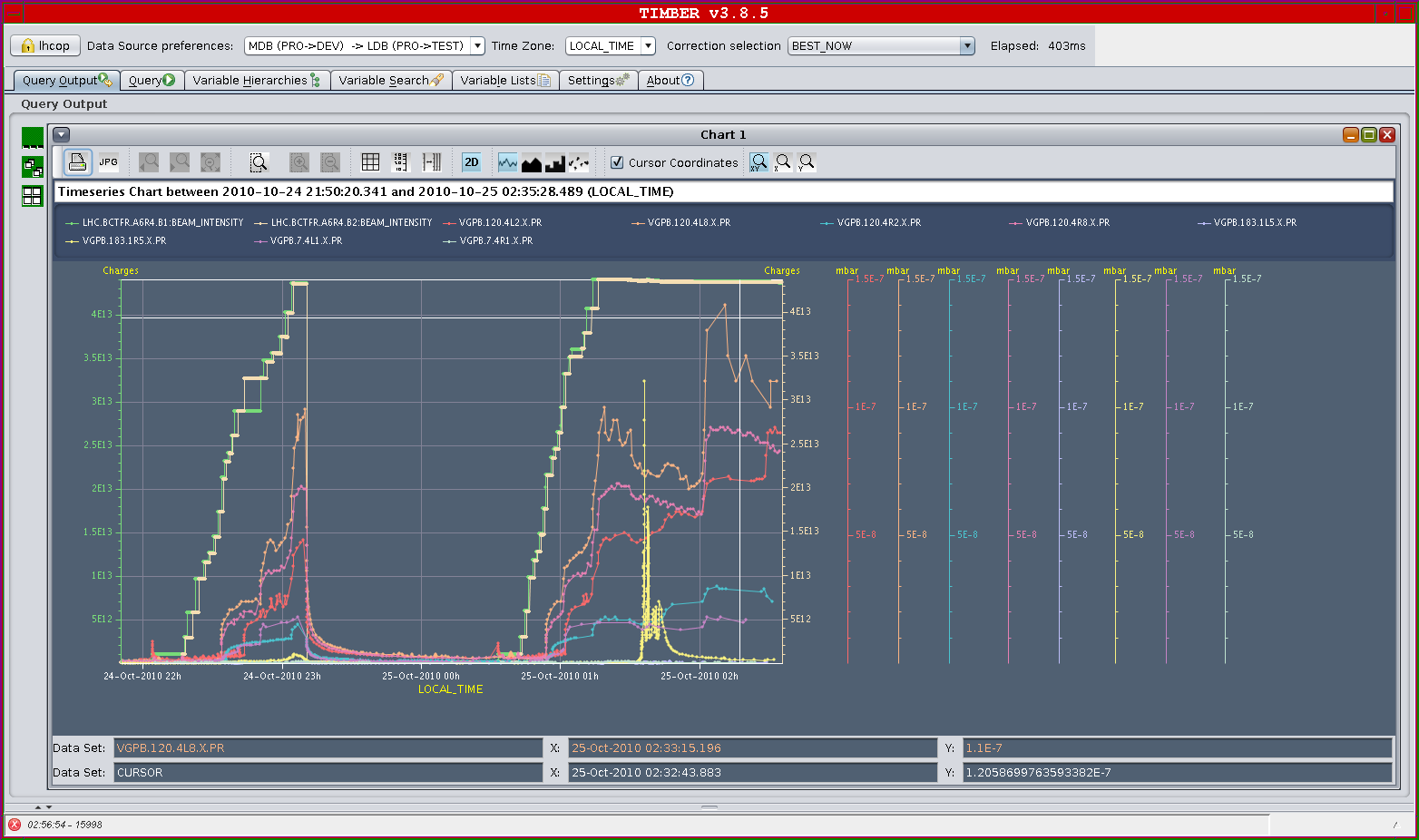 1.5E-7
5
LMC, R. Assmann
Vacuum spike F1440 – Pt5
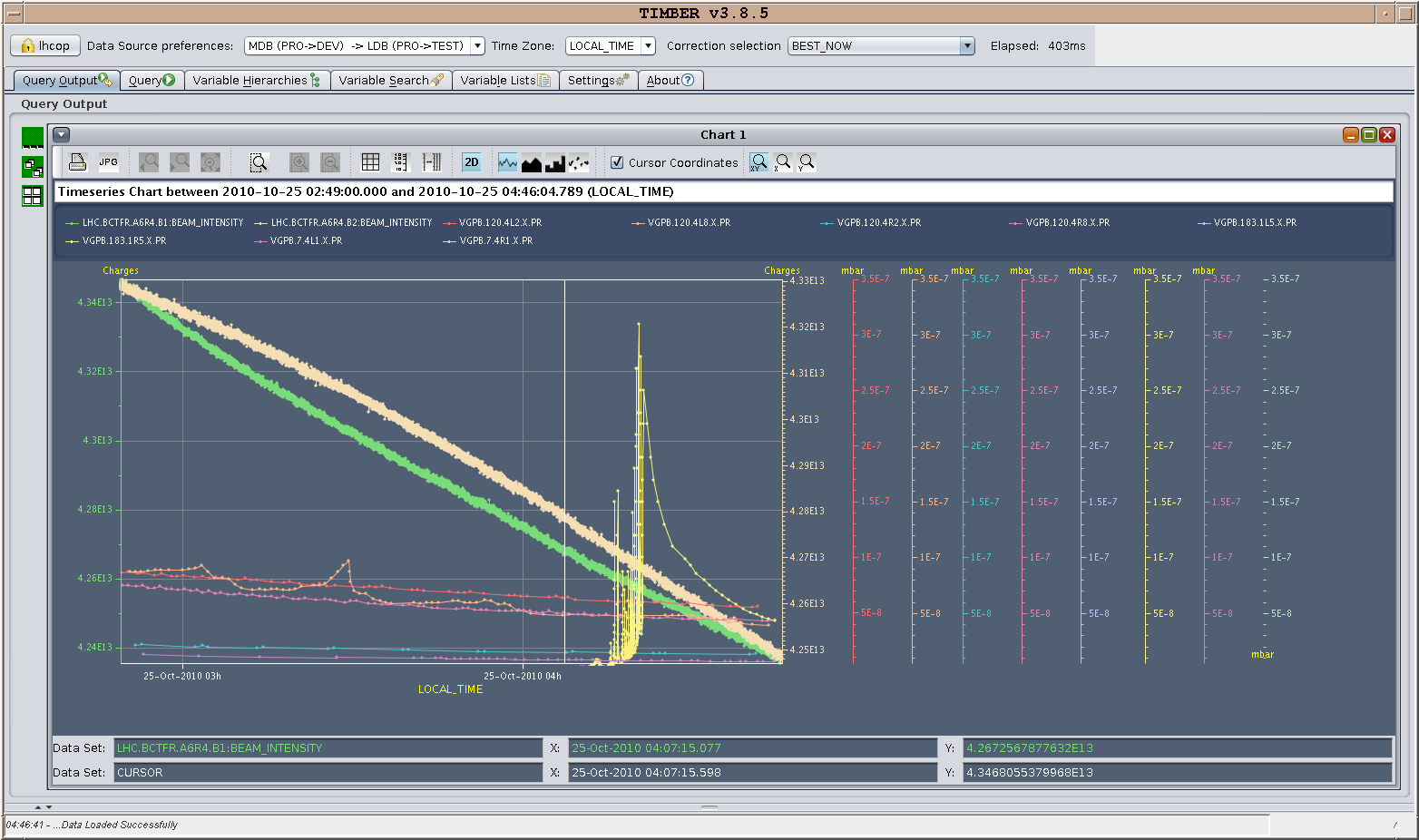 3.5E-7
6
LMC, R. Assmann
1440
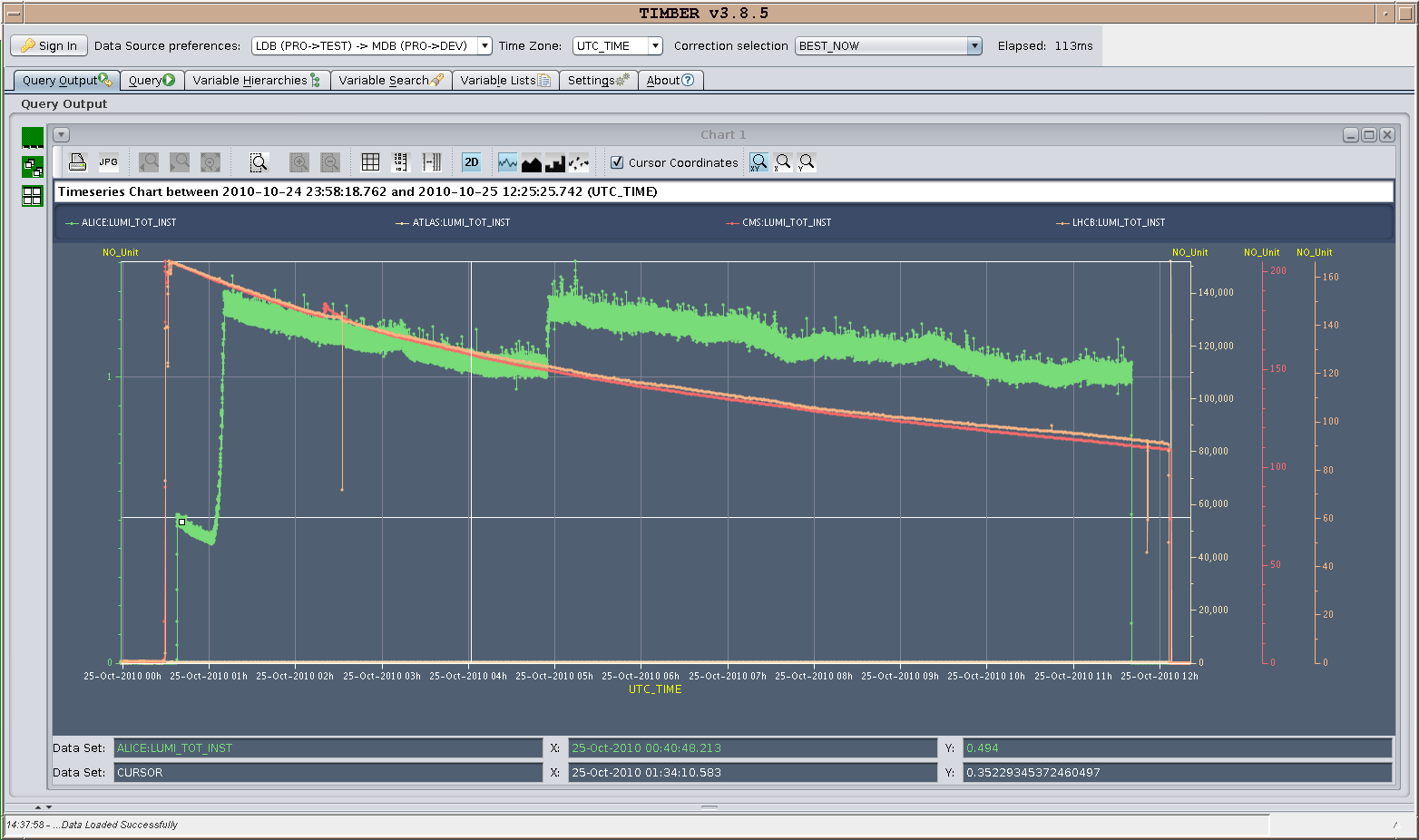 Around 6 pb-1 in Atlas & CMS
7
LMC, R. Assmann
1442 - UFO
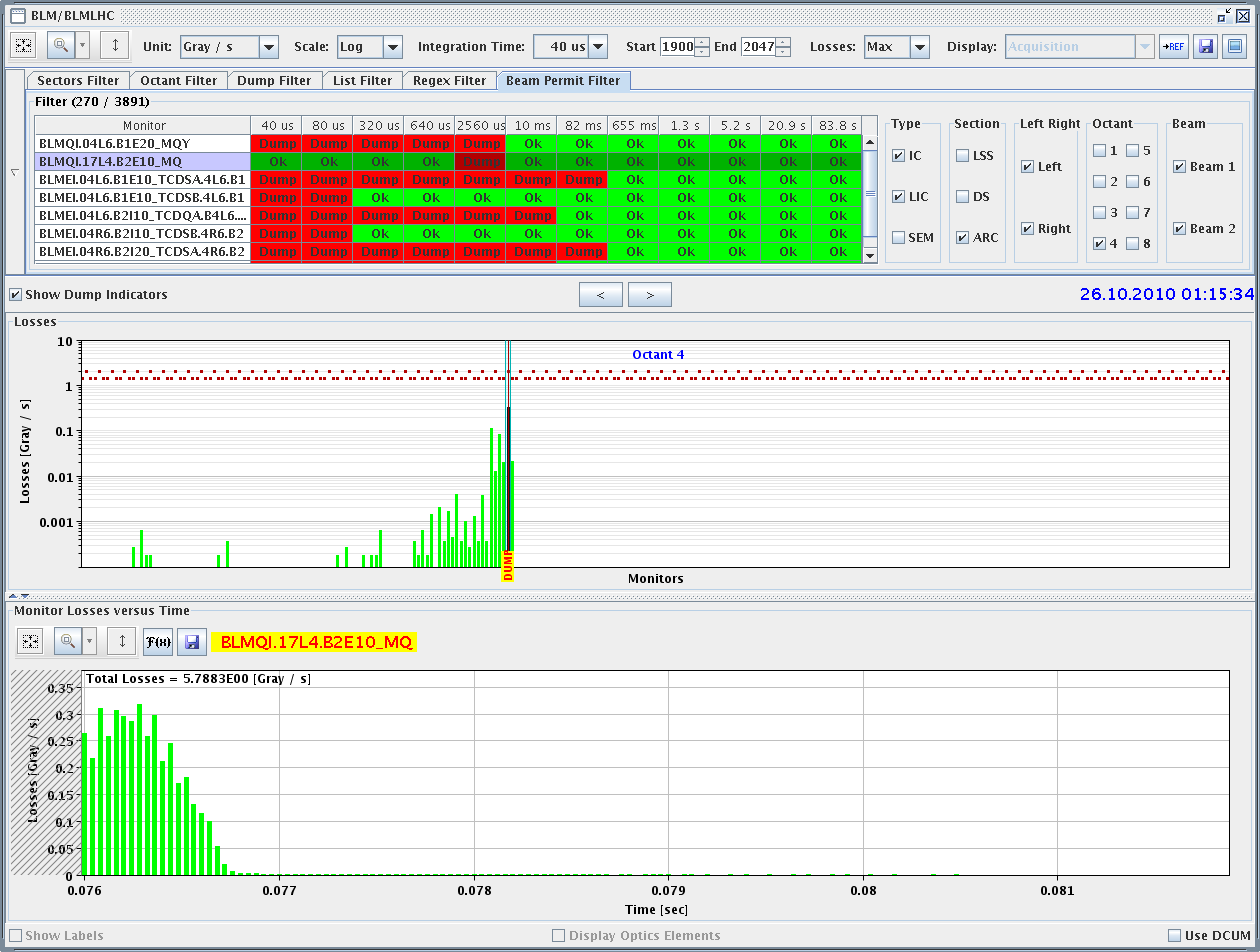 8
LMC, R. Assmann
End 1443 – 07:50 - UFO
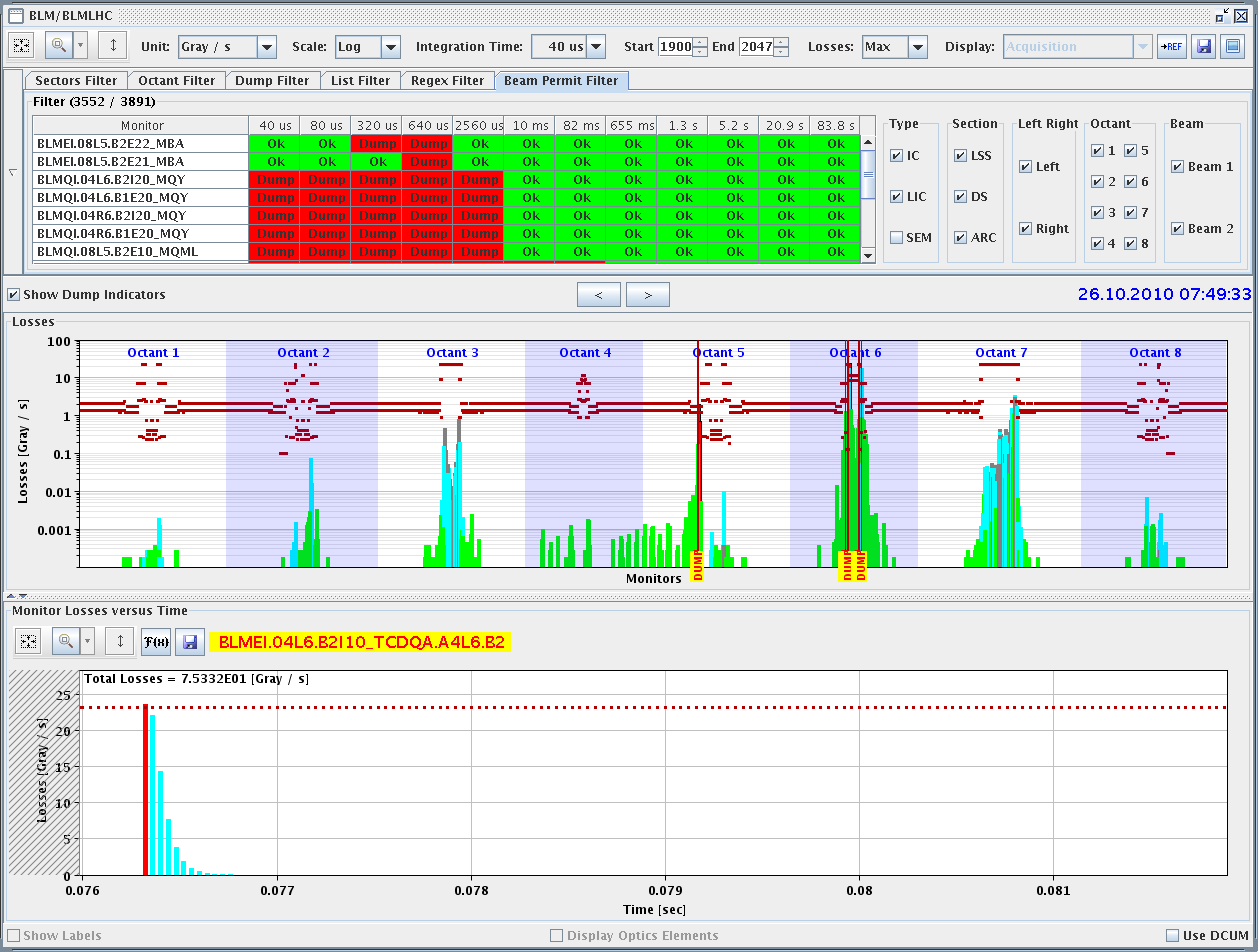 9
LMC, R. Assmann
Dump 3.8e13p with Slow Losses
450 GeV
83.8 s loss dump
Low tunes
Neg. vert. chroma
TCTVB.4L2
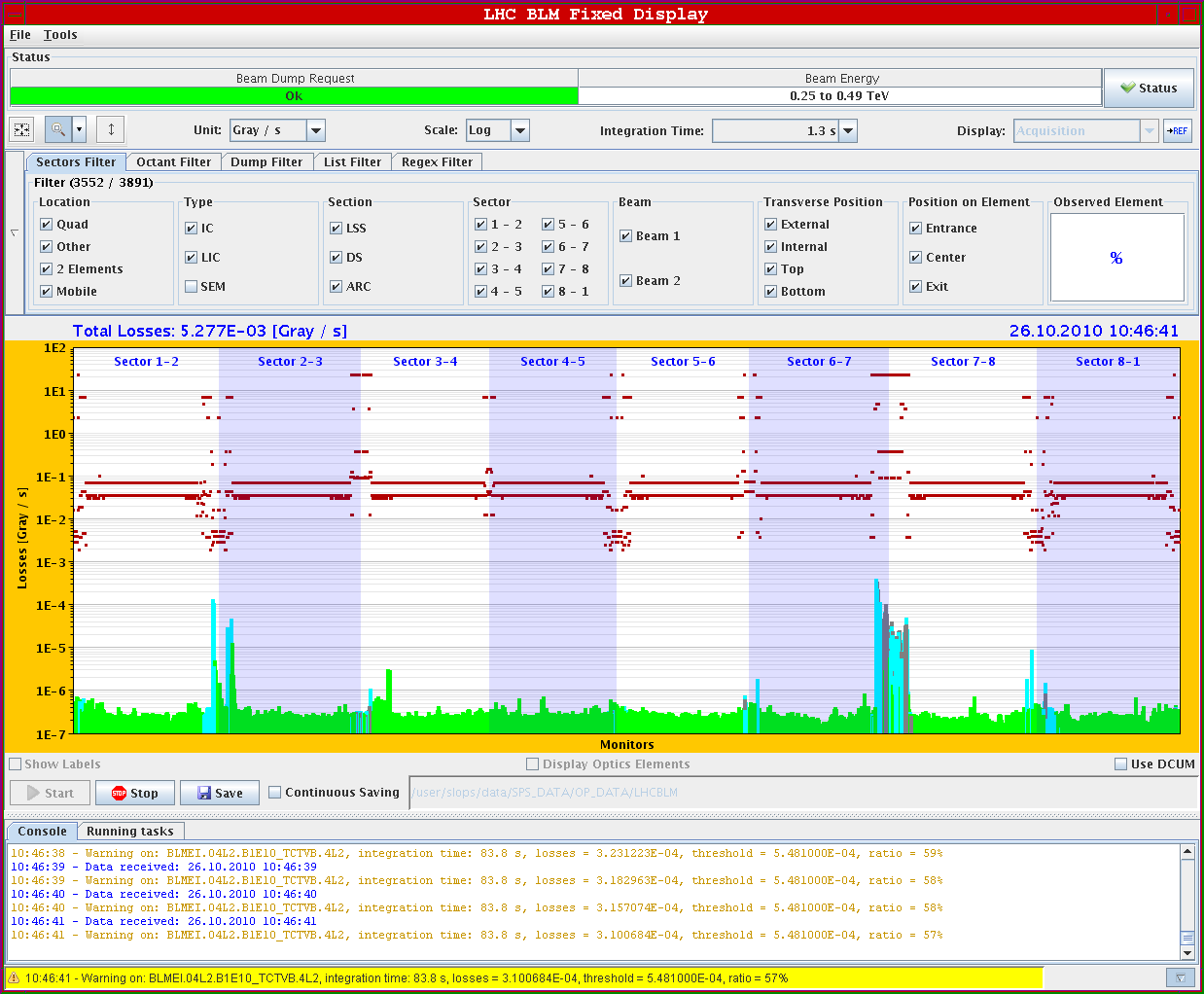 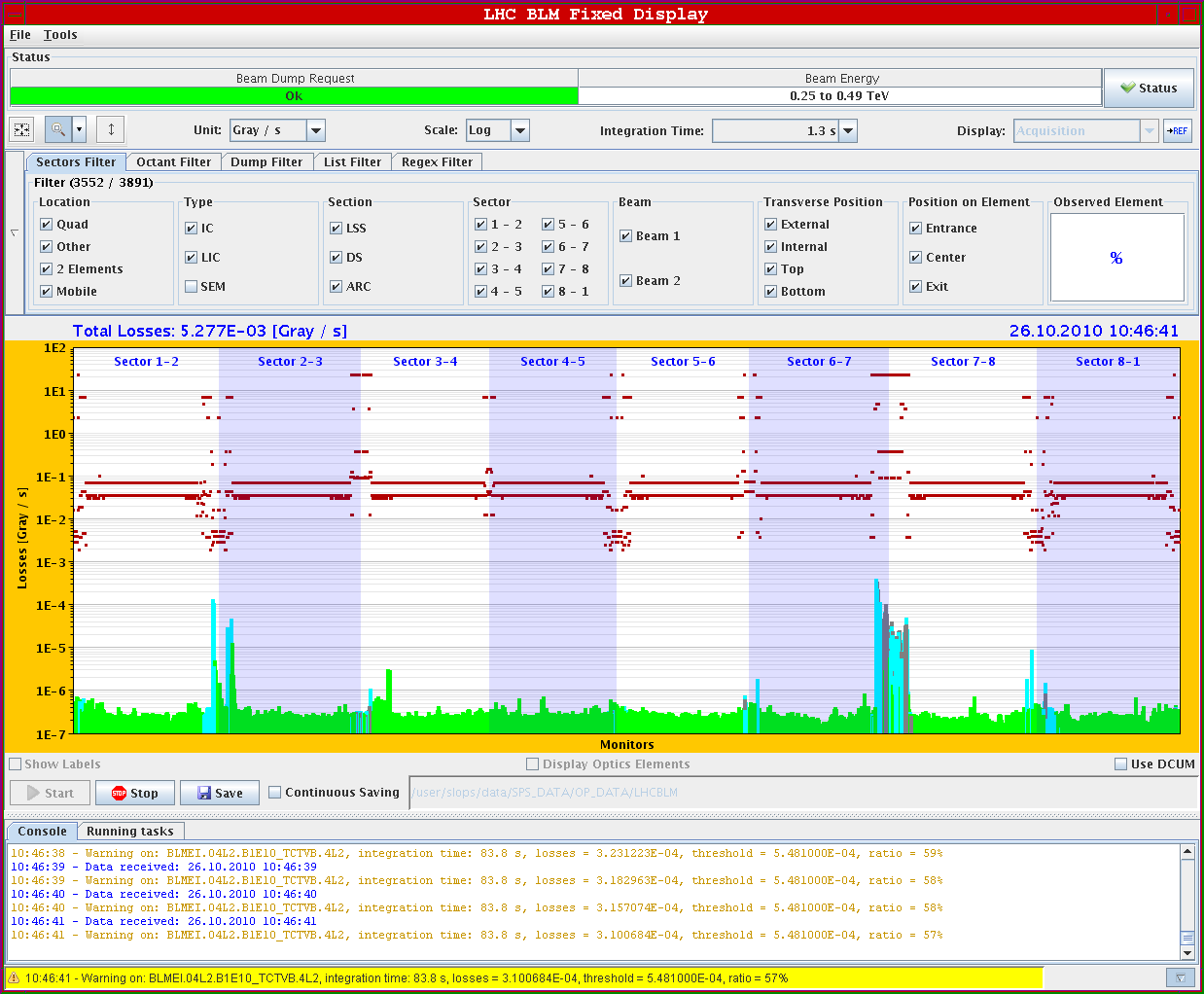 10
LMC, R. Assmann
Was the TDI…
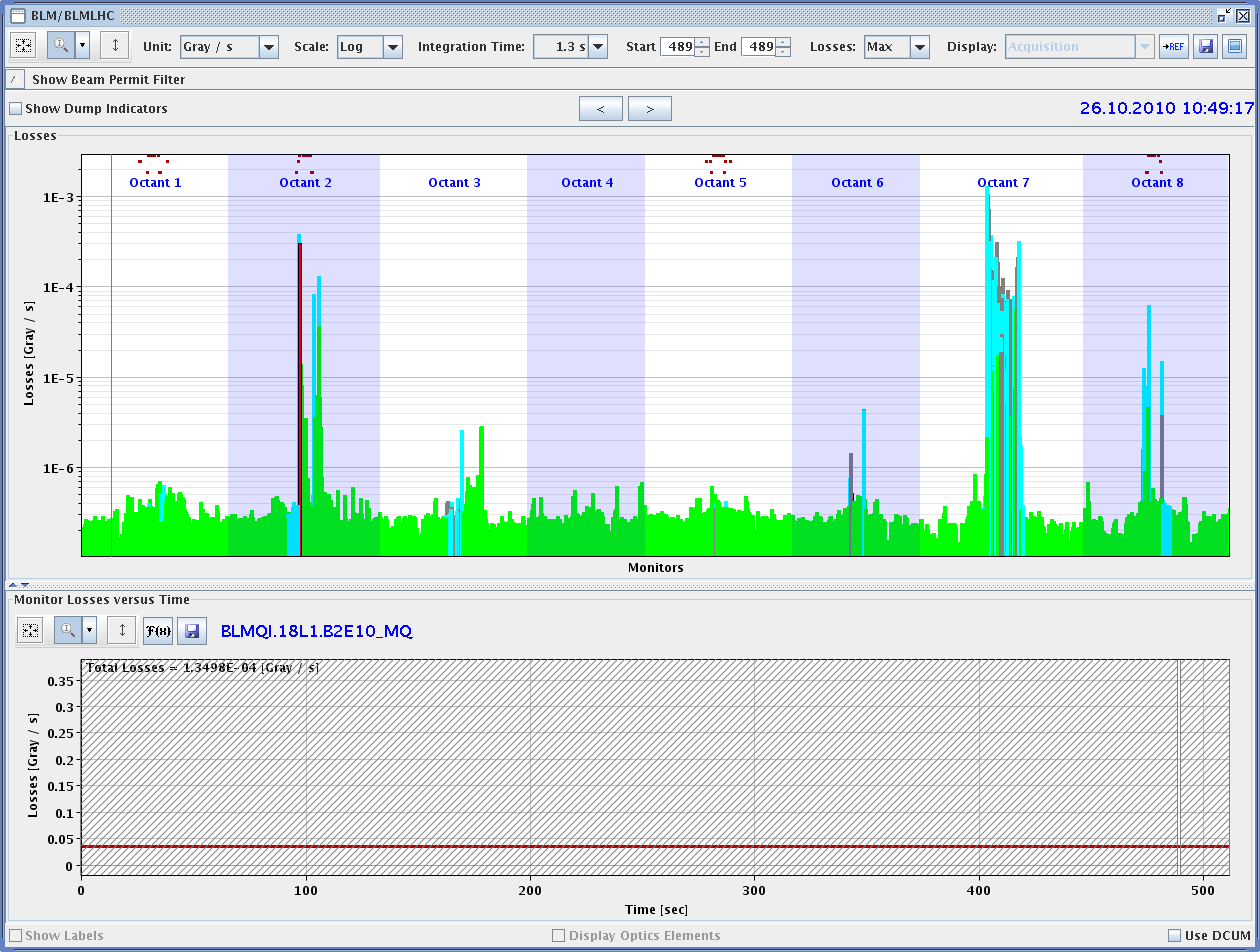 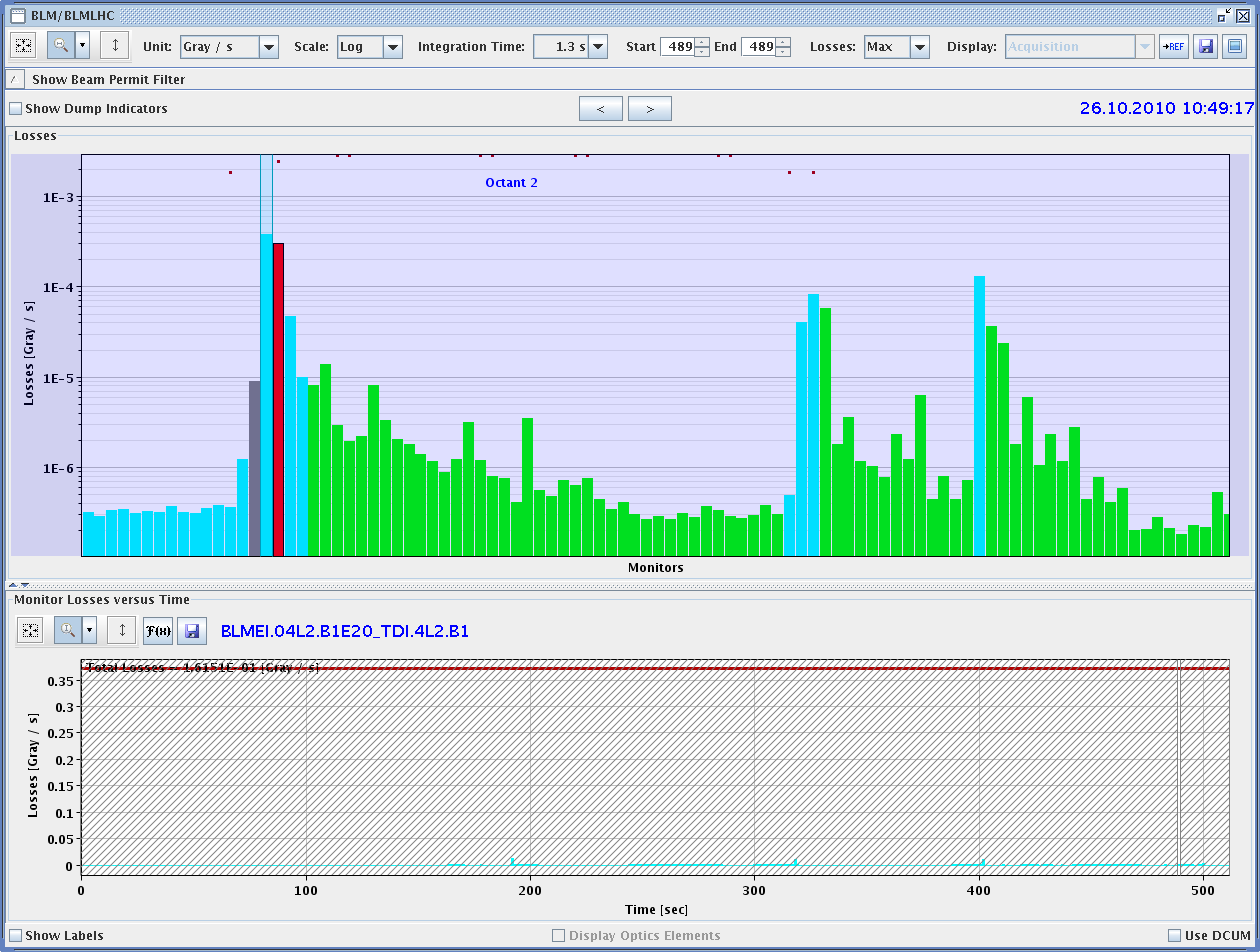 
11
LMC, R. Assmann
Solenoids off/on
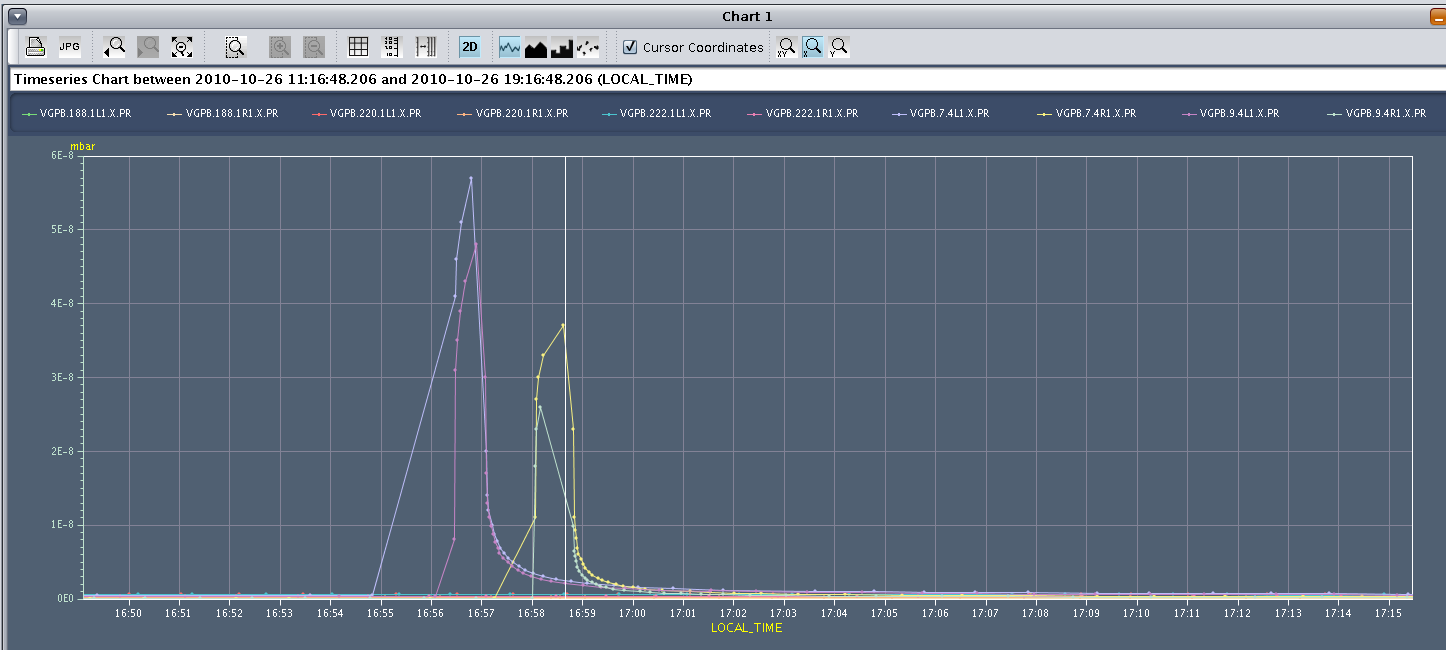 ATLAS vacuum
…see vacuum talk…
12
LMC, R. Assmann
Losses in Stable Beams (Linear Scale)
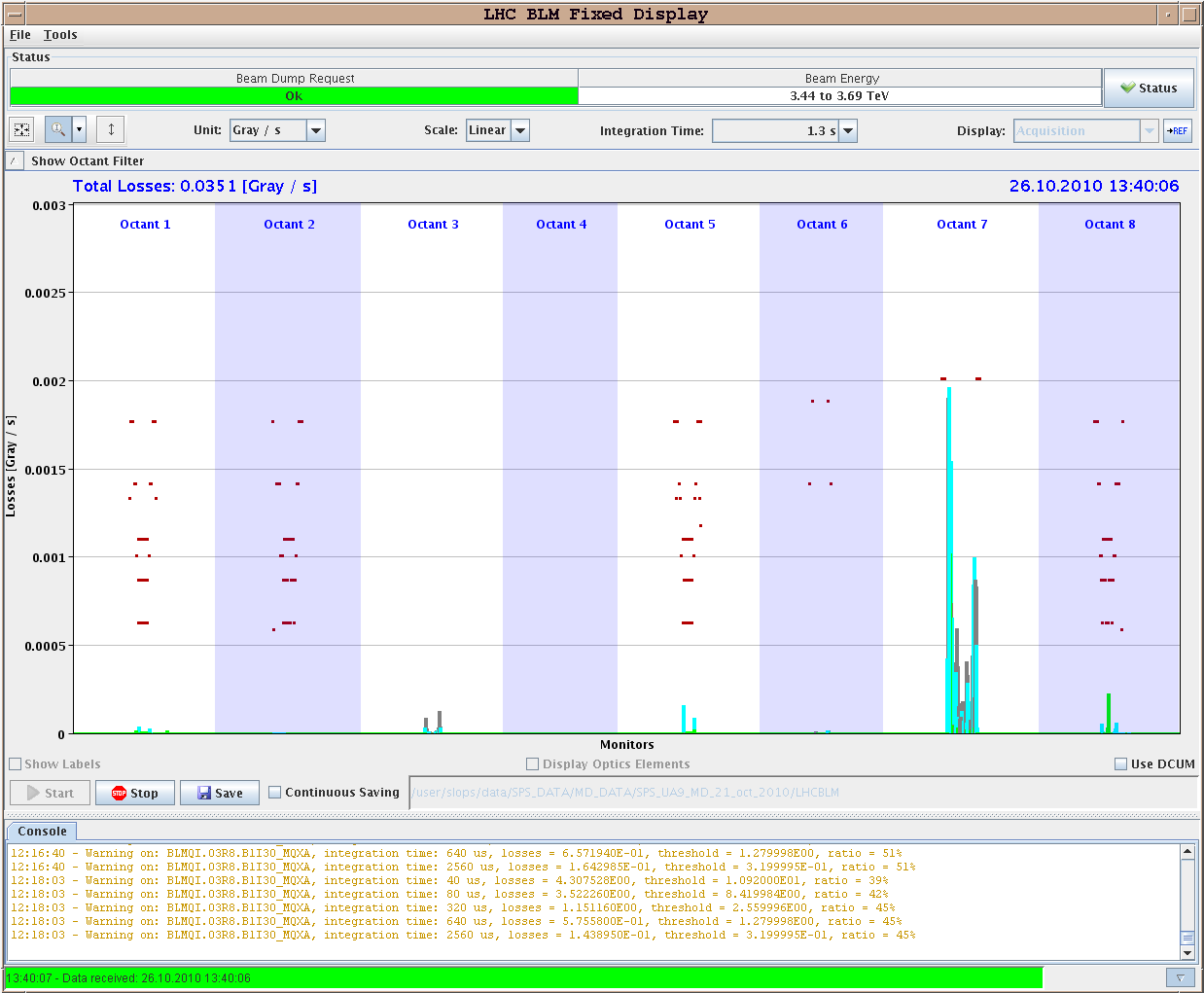 Start of stable beams…
Betatron Cleaning
… all normal
13
LMC, R. Assmann
Vacuum
14
LMC, R. Assmann
Pressure History Beam Dump
15
LMC, R. Assmann
Wednesday 27.10.
01h04: Both beams filled with 424b. Had to dump at 450 GeV to reset QPS_OK on RB_A23/RQF/RQD_A23. Ramp down and pre-cycle.
02h46: Injection.
04h06: Start ramp. 424b.
04h23: Beam dump just after arriving to 3.5 TeV. TCTH.4R8.B2 BLM in IR8 triggered on 0.6s running sum. A few 10’s seconds before saw strange loss patterns. Beam-gas scattering?
05h26: Injection.
07h21: Start ramp. 364b.
07h27: Beam dump due to SIS error on beam energy (timing telegram or something else?). Beam dump fine.
16
LMC, R. Assmann
424b Losses 3.5 TeV
17
LMC, R. Assmann
Losses Last Second Before Dump
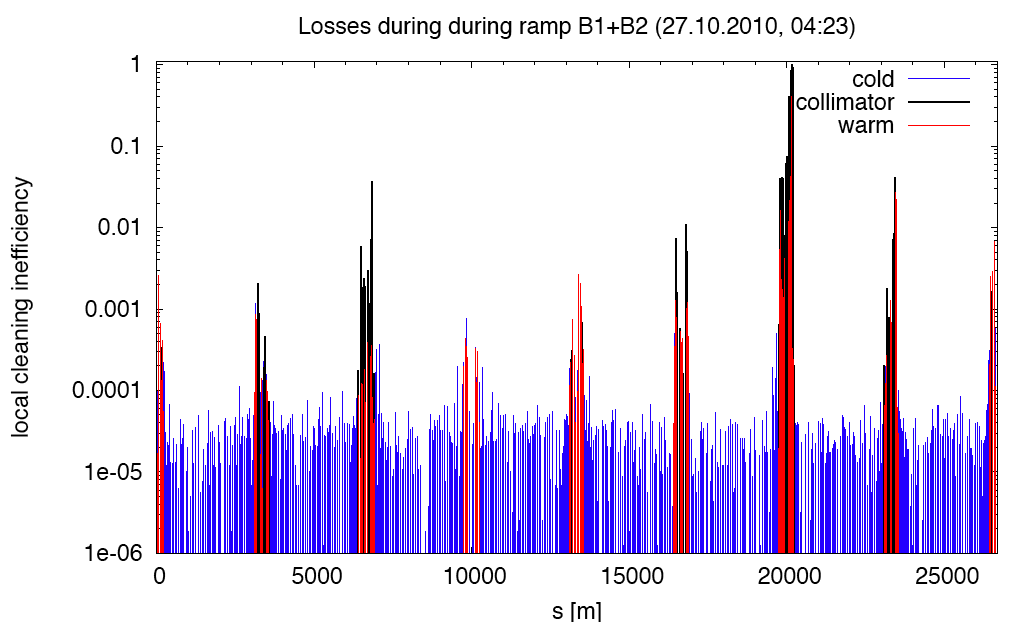 18
LMC, R. Assmann
Beam Dump 424b at 3.5 TeV
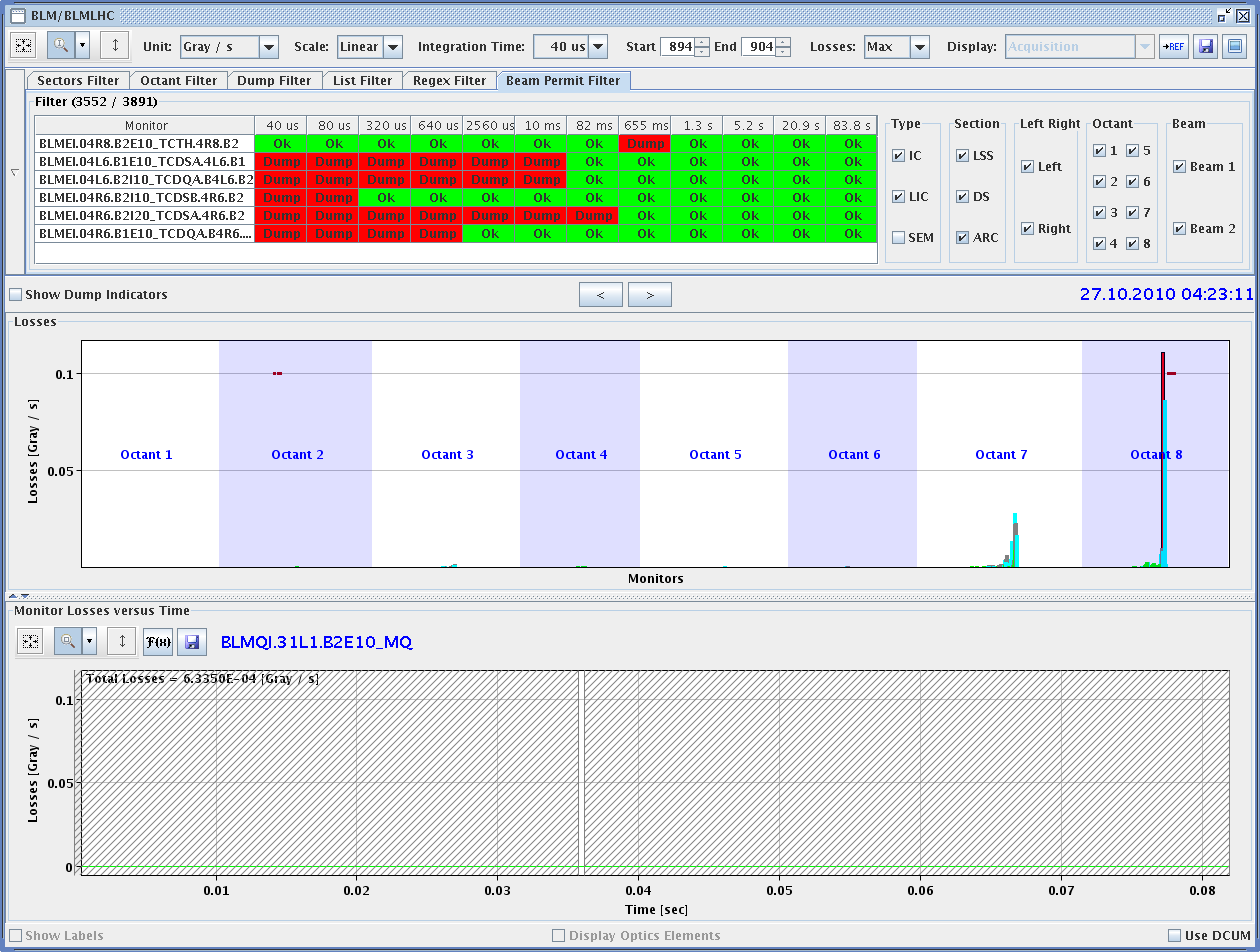 40 ms
… at 40 ms integration time for BLM’s
19
LMC, R. Assmann
Loss at MKI  Over  60 ms
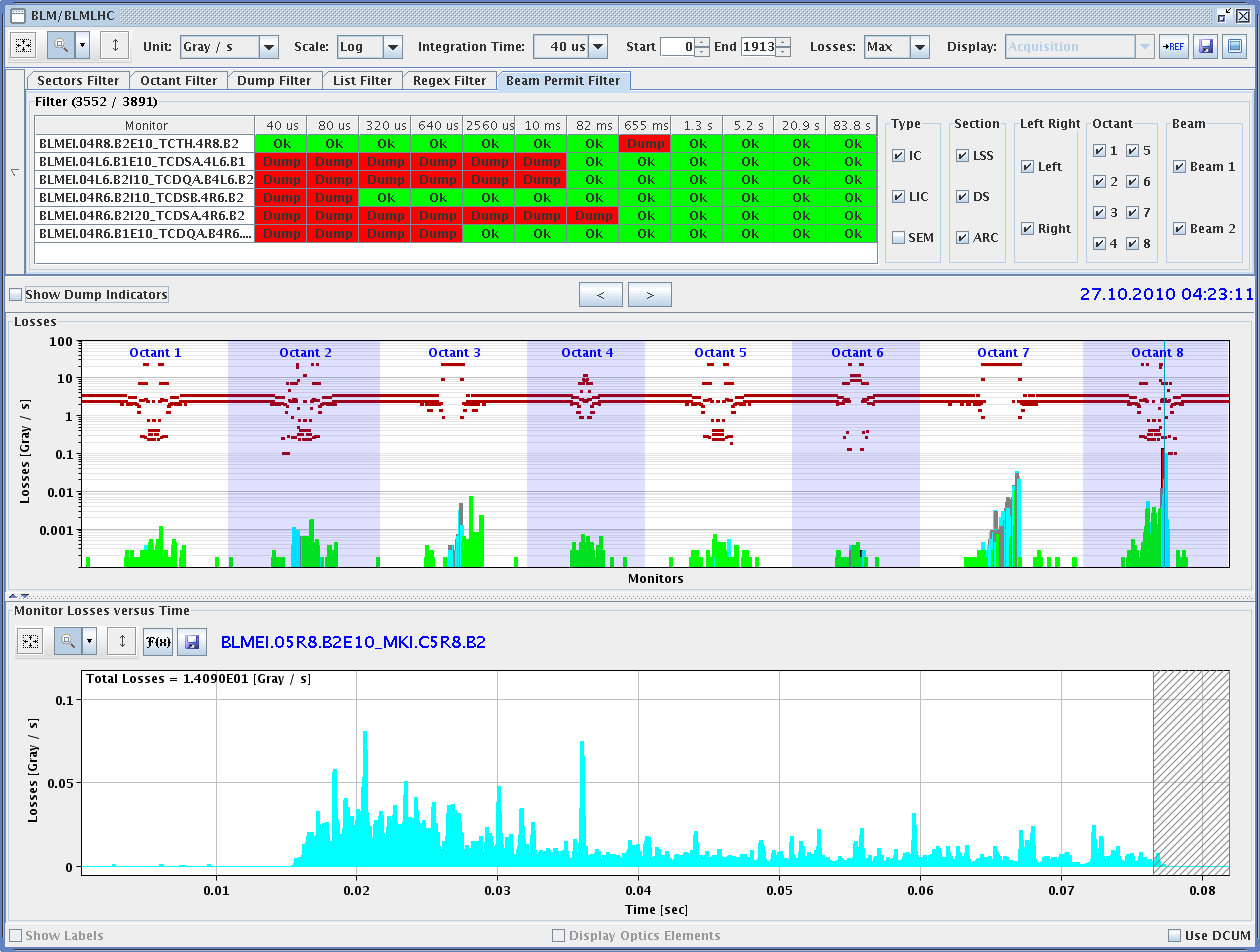 40 ms
20
LMC, R. Assmann
Vacuum CMS
21
LMC, R. Assmann
Last night – R8
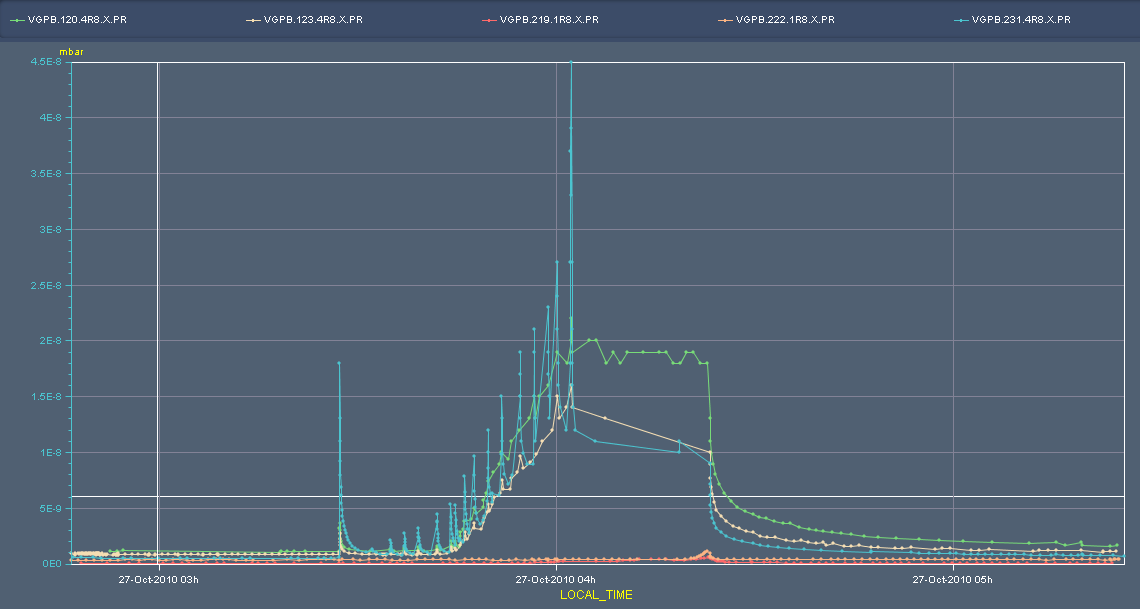 Beam dump
Injection
L8 & R8
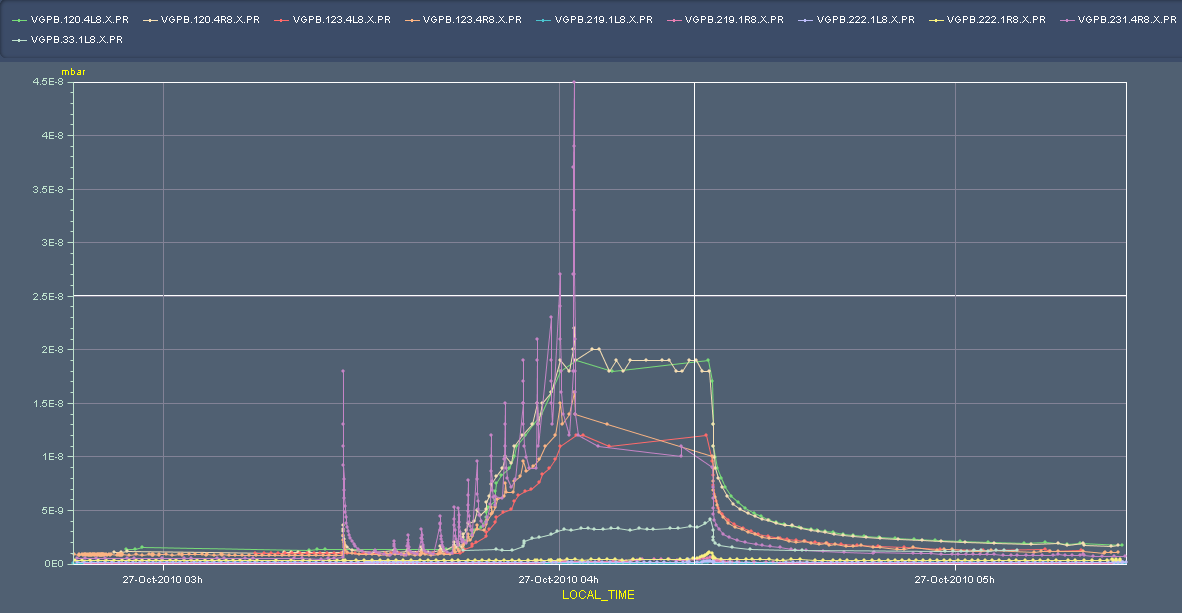 23
R8 – Q5 - 6 - 7
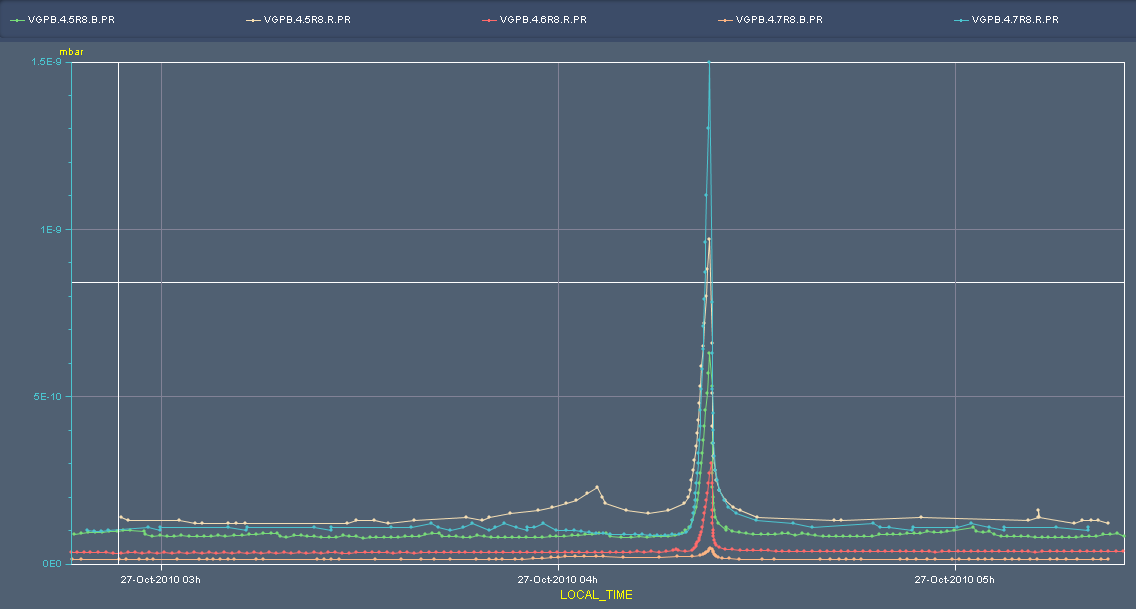 24
R1
7R1
6R1
5R1
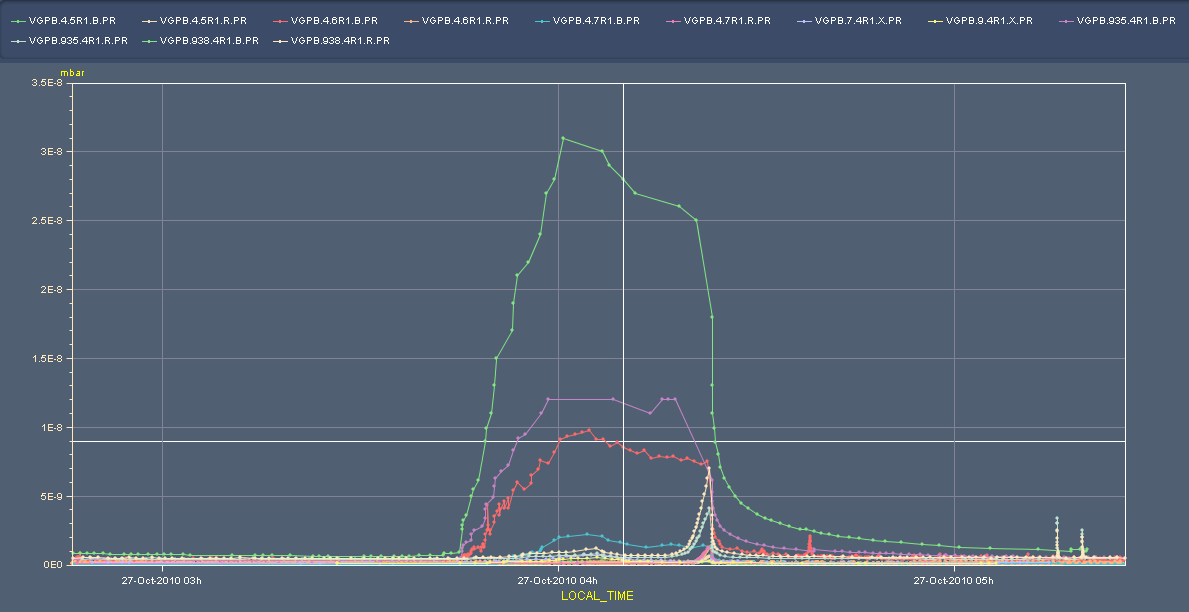 2e-8
5e-9
25
Next few days
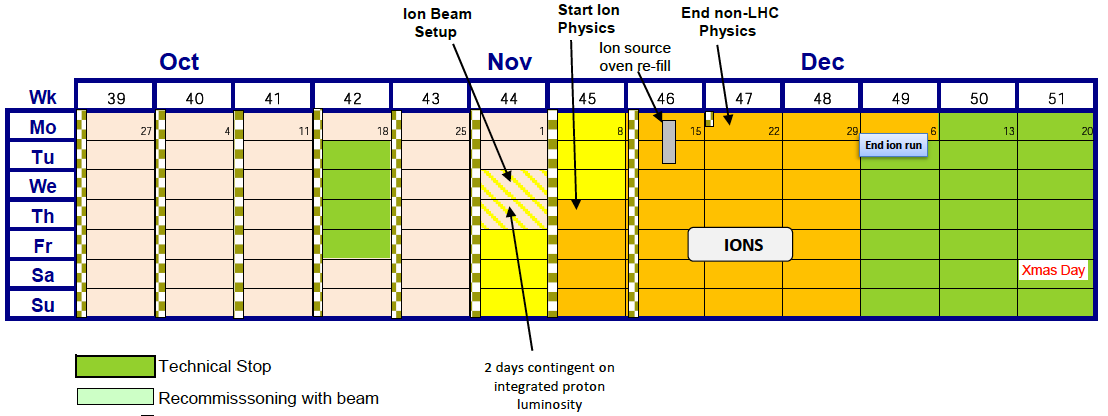 26
Next few days
Run for physics until Thursday pm
368 bunches…
400+
Deliver 40+ pb-1 
Friday
Test ramp BI/TOTEM
Switch to 50 ns.

Monday/Tuesday next week
Provisionally machine development

Wednesday – switch to ions
Contingent on delivery of integrated luminosity target
27
50 ns
Start injection with 12 bunches (all fills will have the first injection with 12 bunches).
The first physics fill will be done with 112 bunches and 4(12+12)bunches (from 2 PH injections), in total 108 bunches. 
This gives not yet the full beam-beam effect.
Further fills will be done with 200 bunches, 300 bunches and 400 bunches if there is sufficient time.
 To be re-discussed if priority should be given to MD studies.
The fill with 200 bunches will be done with batches of 24 bunches, from 2 booster rings.
28
Experiments
40 - 50 pb-1
Alice – fill without dipole
Totem – dedicated fill
Totem – 90m
Longitudinal scan
29
Provisional planning
30